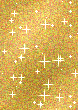 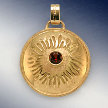 Тема урока:                      «Культура саков»
Класс: 6
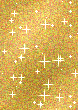 Задачи урока: Образовательная:  разобрать тему, выделить основные аспекты развития культуры саковРазвивающая: развитие устной речи, критического и исторического мышления.Воспитательная: воспитывать умение анализировать, делать выводы.
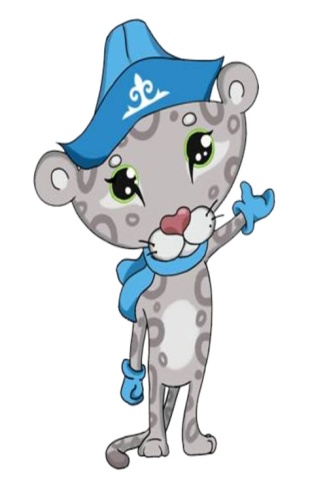 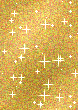 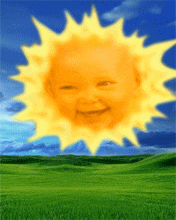 Психологический тренинг: «Приветствие» - поприветствуй всех не повторяя других.
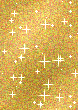 Закрепление пройденной темы: 1. Биатлон (работа у доски в парах)2. Эстафета. 3. Полиглоты4. Творческое задание
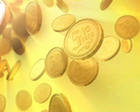 «Полиглоты»
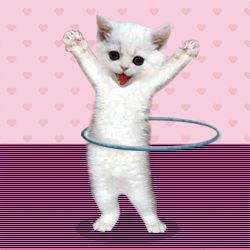 «Физкульт – ура!»
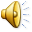 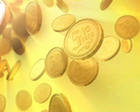 Представление новой темы:
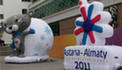 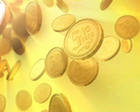 Работа с учебником: 1. Упражнение «Схема»2. Словарная работа
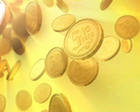 Закрепление новой темы:1. «Ориентация на местности»2. «Слово я тебя знаю»
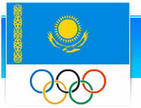 Итог урока:1. Закончите предложениеа) Сегодня я узнал…б) Я хочу еще узнать…в) Я знал, что …2. Оценивание.
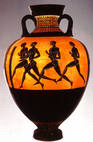 Домашнее задание §15, творческое задание.
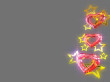 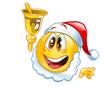 Урок окончен. Спасибо за сотрудничество!